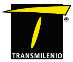 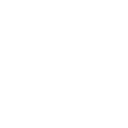 Subgerencia de Atención al Usuario
y Comunicaciones
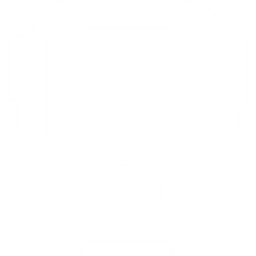 Localidad San Cristobal
Rendición de Cuentas vigencia 2020
TRANSMILENIO S.A.
2021
Rendición de Cuentas vigencia 2020 - San Cristobal
La localidad de San Cristobal tiene 5 UPZ las cuales están asignadas a las siguientes zonas operacionales del SITP:
San Blas
Sosiego
20 de Julio
La Gloria
Los Libertadores
Zona Operacional San Cristóbal
Rendición de Cuentas vigencia 2020 - San Cristobal
Infraestructura San Cristobal
PARADEROS 
SENCILLOS
PARADEROS 
MULTIPLES
PARADEROS 
BRAILLE
ESTACIONES
PORTALES
1
4
299
373
10
COMPONENTE TRONCAL
COMPONENTE ZONAL
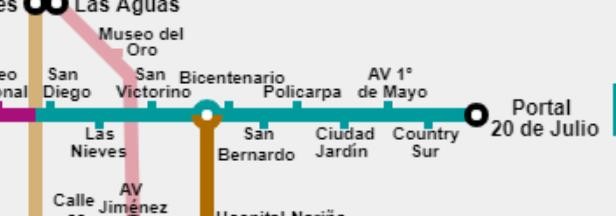 Rendición de Cuentas vigencia 2020 - San Cristobal
Infraestructura Troncal San Cristobal
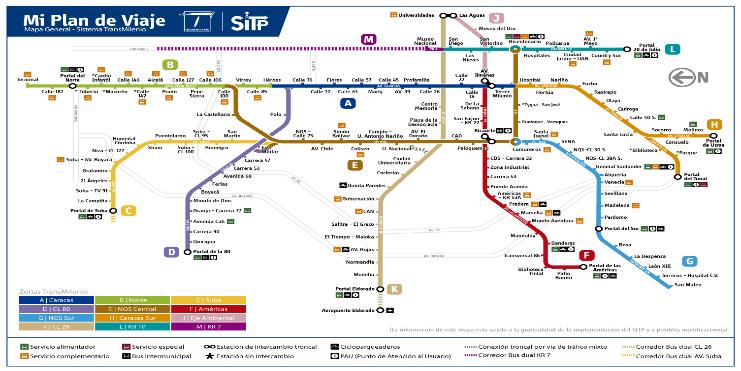 Esta localidad cuenta con un Portal del Sistema TransMilenio.
PORTAL 20 de Julio
Rendición de Cuentas vigencia 2020 - San Cristobal
Infraestructura Zonal San Cristobal
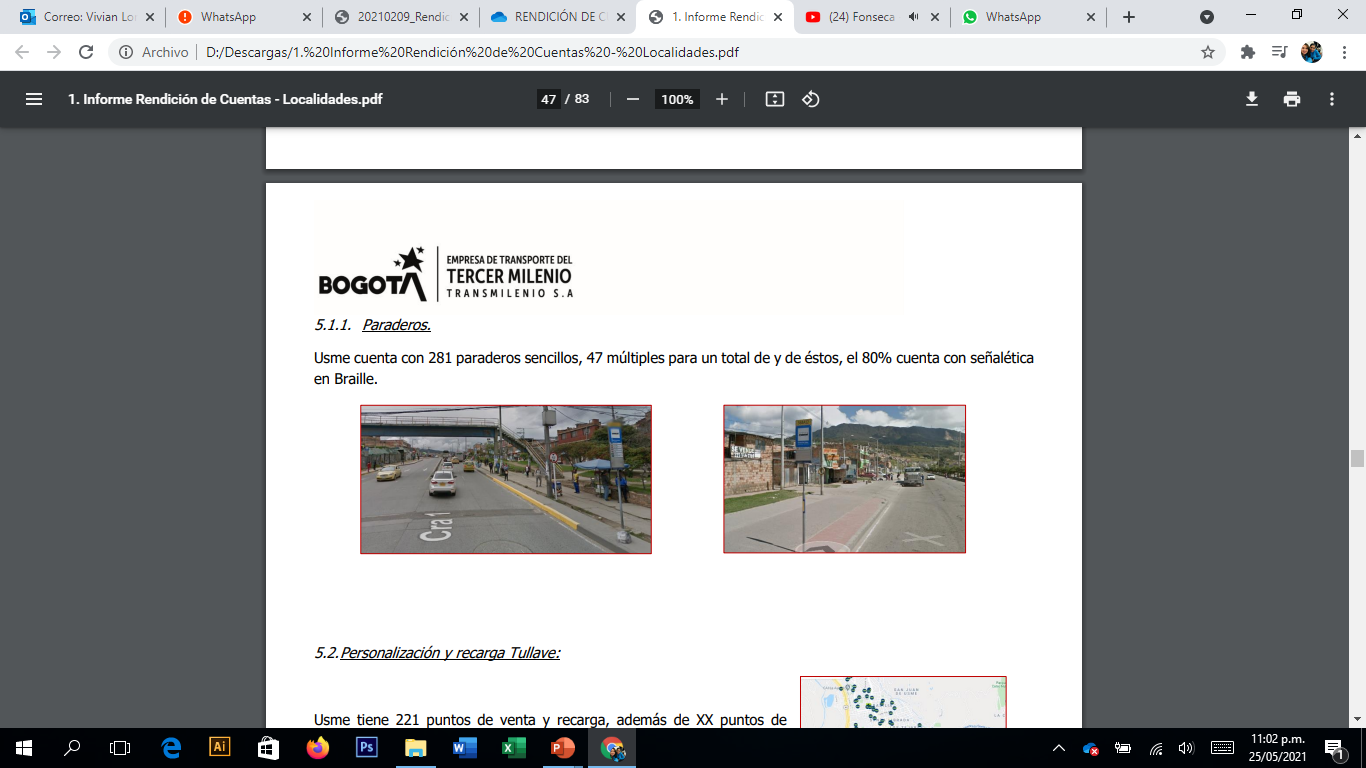 10
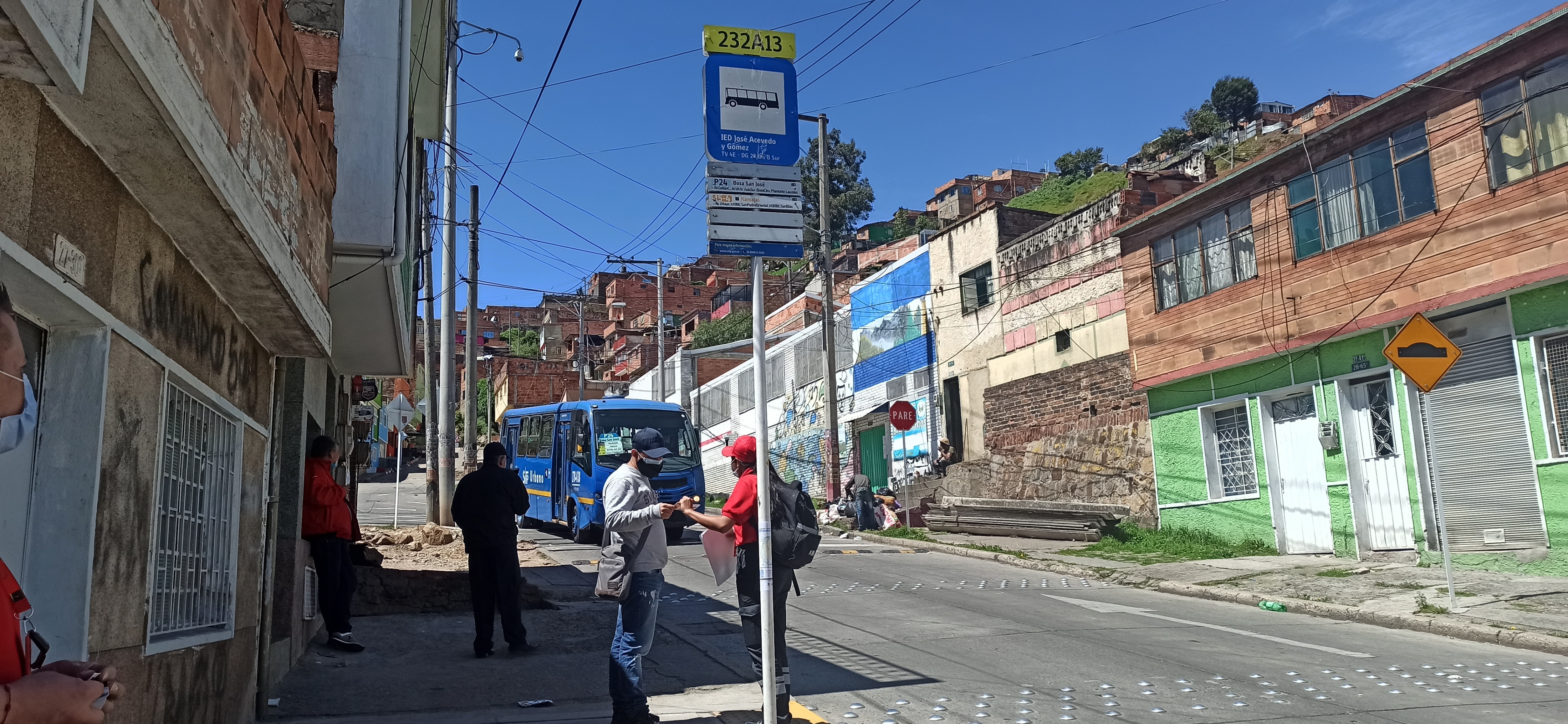 373
El 299 paraderos de la localidad de San Cristobal cuenta con accesibilidad para las
personas con discapacidad visual.
Sistema Braille
PARADEROS MÚLTIPLES
PARADEROS SENCILLOS
Rendición de Cuentas vigencia 2020 - San Cristobal
Oferta de transporte en San Cristobal
RUTAS
ZONALES
RUTAS
PROVISIONALES
RUTAS 
TRONCALES
RUTAS
 ALIMENTADORAS
51
6
5
28
COBERTURA TRONCAL
COBERTURA ZONAL
SITP PROVISIONAL
Rendición de Cuentas vigencia 2020 - San Cristobal
Cobertura Troncal
RUTAS  ALIMENTADORAS
RUTAS TRONCALES
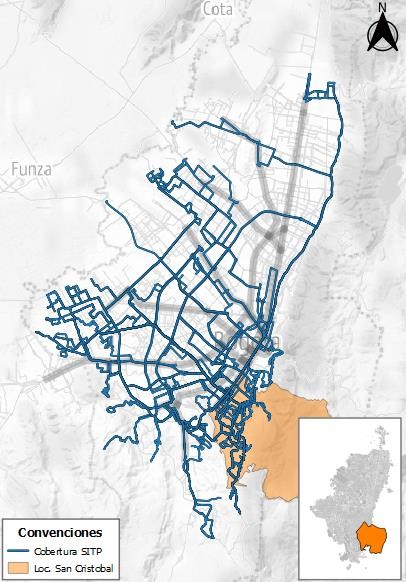 Rendición de Cuentas vigencia 2020 - San Cristobal
Cobertura Zonal
RUTAS URBANAS
MAPA DE COBERTURA
Fuente: TRANSMILENIO S.A.
Continúa
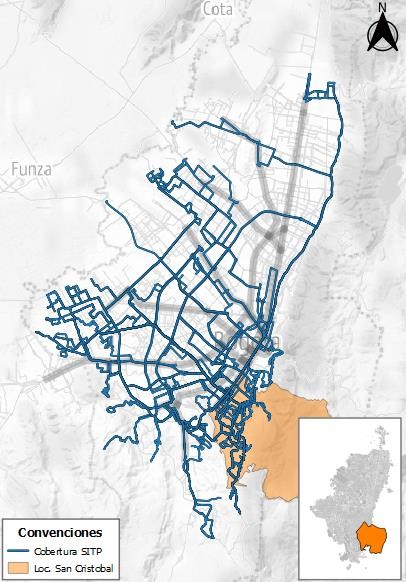 Rendición de Cuentas vigencia 2020 - San Cristobal
Cobertura Zonal
RUTAS URBANAS
MAPA DE COBERTURA
Fuente: TRANSMILENIO S.A.
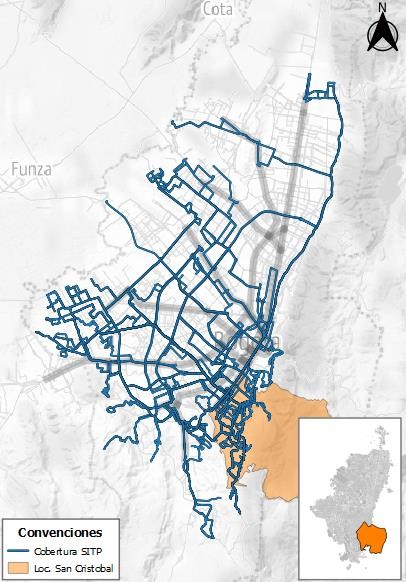 Rendición de Cuentas vigencia 2020 - San Cristobal
Cobertura Zonal
RUTAS URBANAS
MAPA DE COBERTURA
Fuente: TRANSMILENIO S.A.
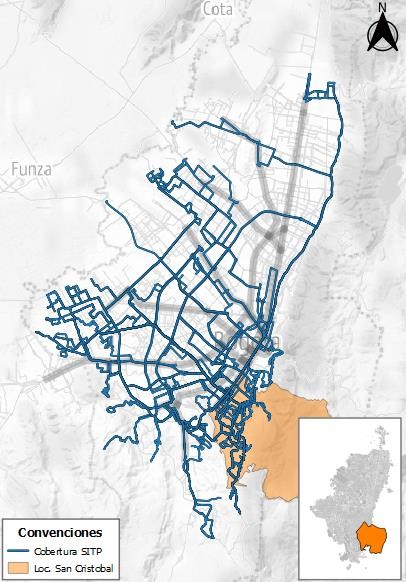 Rendición de Cuentas vigencia 2020 - San Cristobal
Cobertura Zonal
RUTAS URBANAS
MAPA DE COBERTURA
51 rutas del componente Zonal cuyo trazado cubre la zona operacional San Cristobal.
Fuente: TRANSMILENIO S.A.
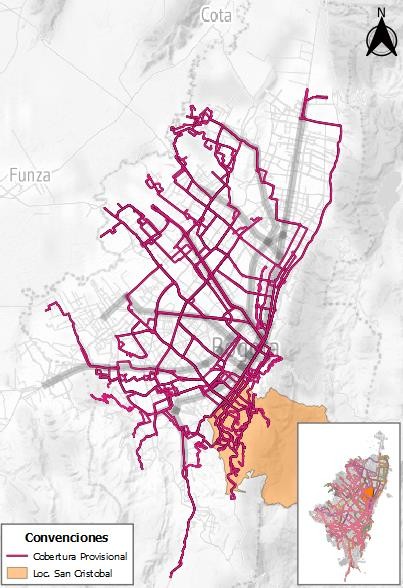 Rendición de Cuentas vigencia 2020 - San Cristobal
Cobertura SITP Provisional
RUTAS URBANAS
MAPA DE COBERTURA
Fuente: TRANSMILENIO S.A.
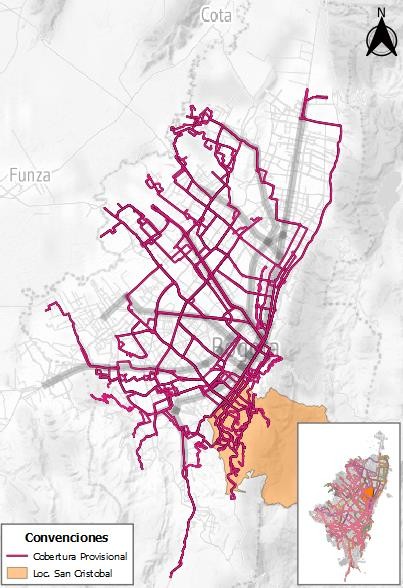 Rendición de Cuentas vigencia 2020 - San Cristobal
Cobertura SITP Provisional
RUTAS URBANAS
MAPA DE COBERTURA
Fuente: TRANSMILENIO S.A.
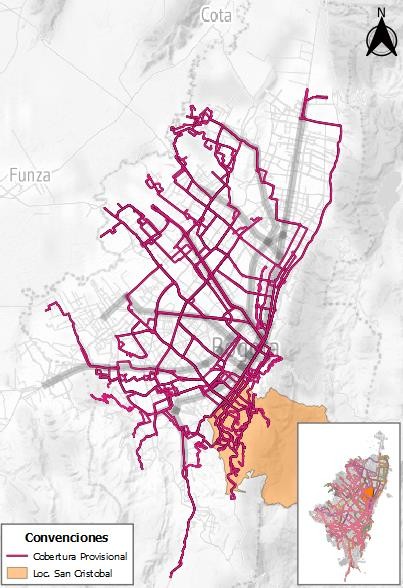 Rendición de Cuentas vigencia 2020 - San Cristobal
Cobertura SITP Provisional
RUTAS URBANAS
MAPA DE COBERTURA
28 rutas del SITP Provisional cuyo trazado cubre la zona operacional San Cristobal.
Fuente: TRANSMILENIO S.A.
Rendición de Cuentas vigencia 2020 - San Cristobal
Red de Recargas en San Cristobal
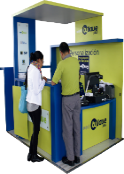 PUNTOS DE
PERSONALIZACIÓN
PUNTOS DE
 RECARGA
218
2
TU LLAVE – RECAUDO BOGOTÁ
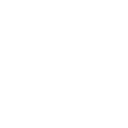 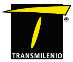 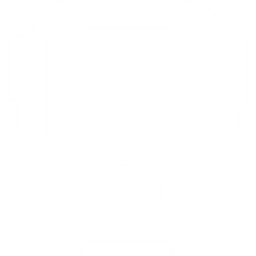 GESTIÓN SOCIAL
TRANSMILENIO S.A.
El equipo de Gestión Social de TRANSMILENIO S.A desarrolla actividades dirigidas a la ciudadanía, con el propósito de dar a conocer los componentes del SITP y fomentar las buenas prácticas de Cultura ciudadana.

Para la vigencia 2020, se realizaron 5401 actividades de Gestión Social a nivel distrito; de las cuales se desarrollaron 3282 en las localidades de manera presencial y/o virtual en el marco de la Estrategia de Abordaje Territorial bajo tres líneas de intervención: Información, participación y pedagogía.
Estrategia de Abordaje Territorial San Cristobal
4 Boletines informativos
4 Sesiones de Grupos Focales
Base de datos “Tenderos San Cristobal”


Capacitaciones TransMi-Virtual
Los retos de Transmilenio en época de Coronavirus
Sistema de Alertas Tempranas
TransMi un solo sistema – Nueva Señalética
La historia del Transporte
TransMiCable
TransMi, un sistema Accesible
Localidad San Cristobal
Rendición de Cuentas vigencia 2020
Rendición de Cuentas vigencia 2020 - San Cristobal
Acciones de Gestión Social en San Cristobal
Actividades
en general
Mesa de
trabajo
Reuniones
Recorridos
Divulgación
Pedagogía
6
13
28
29
31
107
INFORMACIÓN
OTROS
PARTICIPACIÓN
PEDAGOGÍA
73
Jornadas  de personalización
Rendición de Cuentas vigencia 2020 - San Cristobal
Acciones de Gestión Social en San Cristobal
Participación
28 Reuniones virtuales y/o presenciales para atender temas como: Cobertura de la localidad, sesiones JAL, comunidad con discapacidad, articulación de acciones pedagógicas, implementación de nuevas rutas, reuniones interinstitucionales (CLD, UAT, CLIP, CLOPS, COLEV, COLMYEG, entre otros).
13 recorridos sociales y/o con técnicos de Transmilenio S.A. para recibir solicitudes comunitarias, verificación de trazados; entre otras.
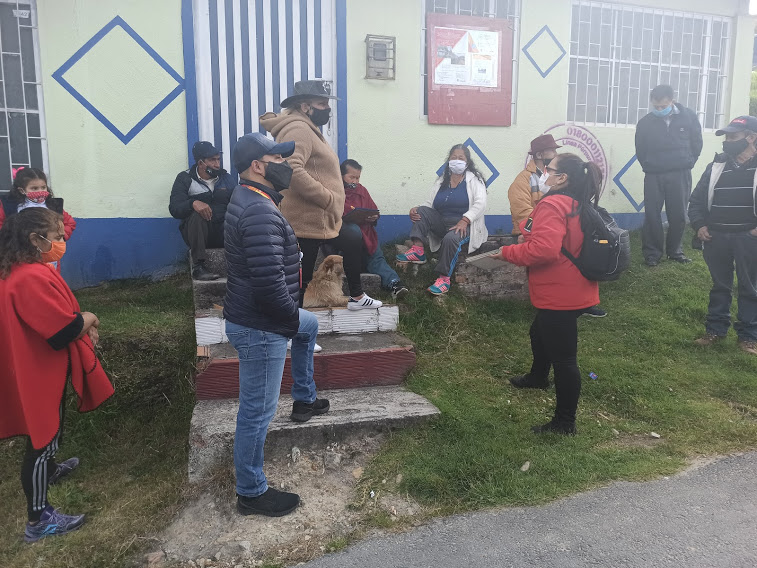 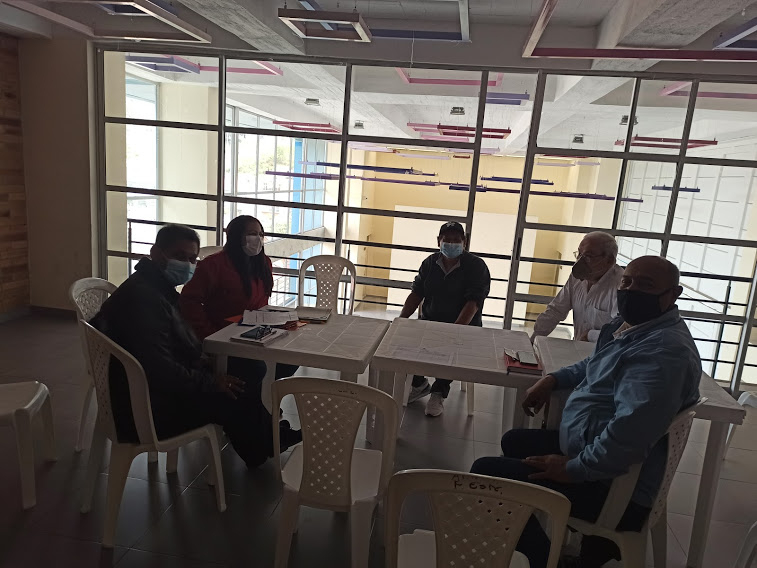 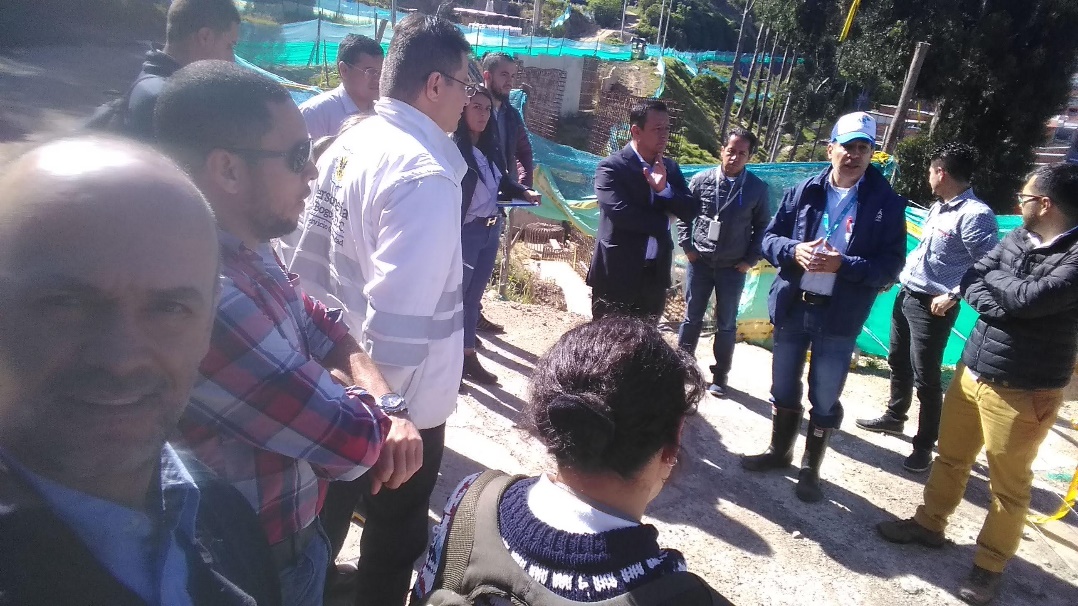 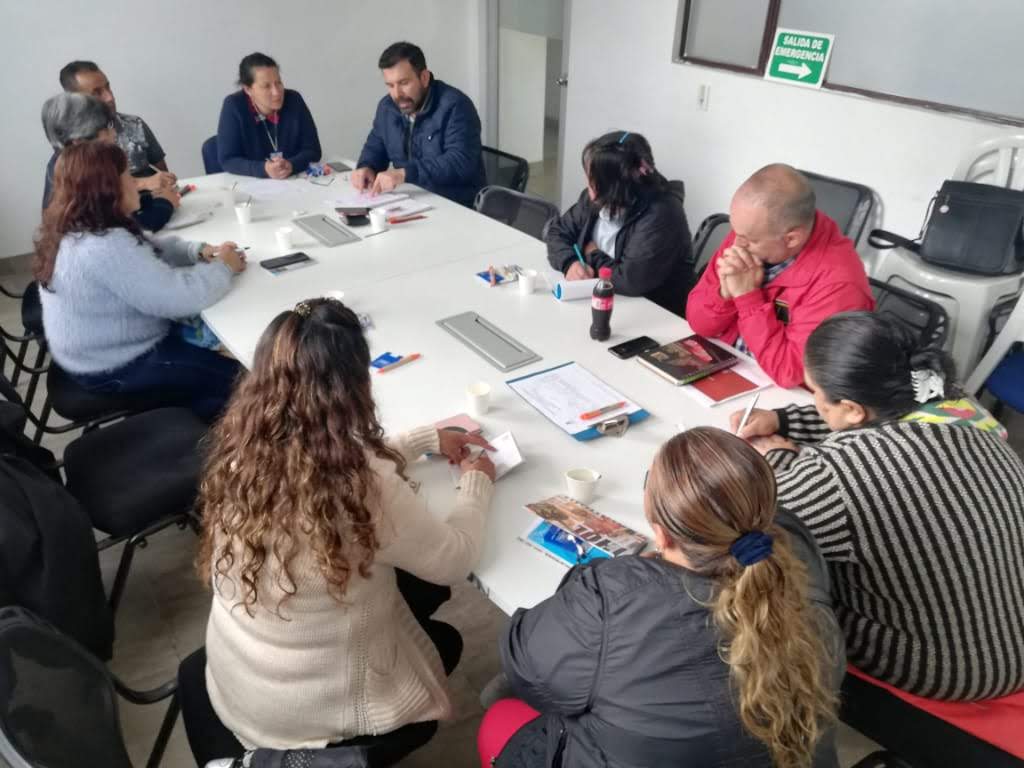 Rendición de Cuentas vigencia 2020 - San Cristobal
Acciones de Gestión Social en San Cristobal
Pedagogía
29 Acciones de pedagogía en:
Recorridos pedagógicos a TransMiCable en Ciudad Bolivar a los barrios Cordoba, San Blas y funcionarios de la Alcaldia Local. 
Actividades con TransMiChiquis en los barrios Villa de los Alpes, Velódromo, Ramajal, República de Canadá, El Angulo, Buenos Aires, San Blas, Vitelma y Santa Cecilia.
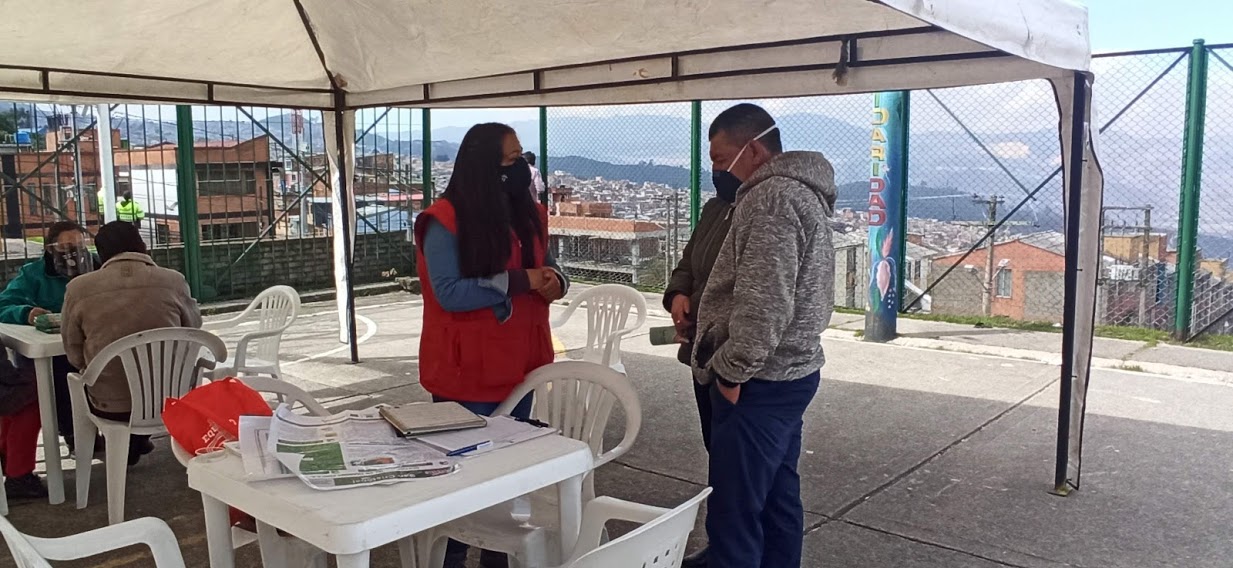 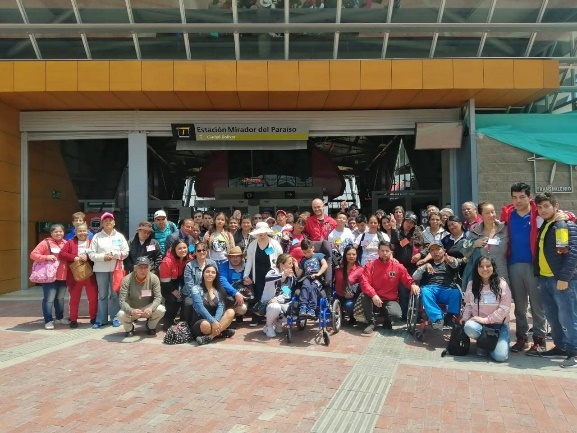 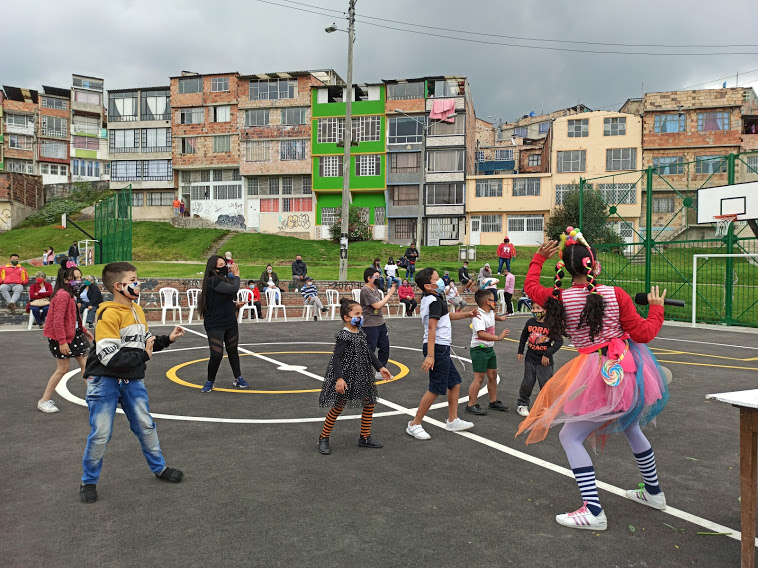 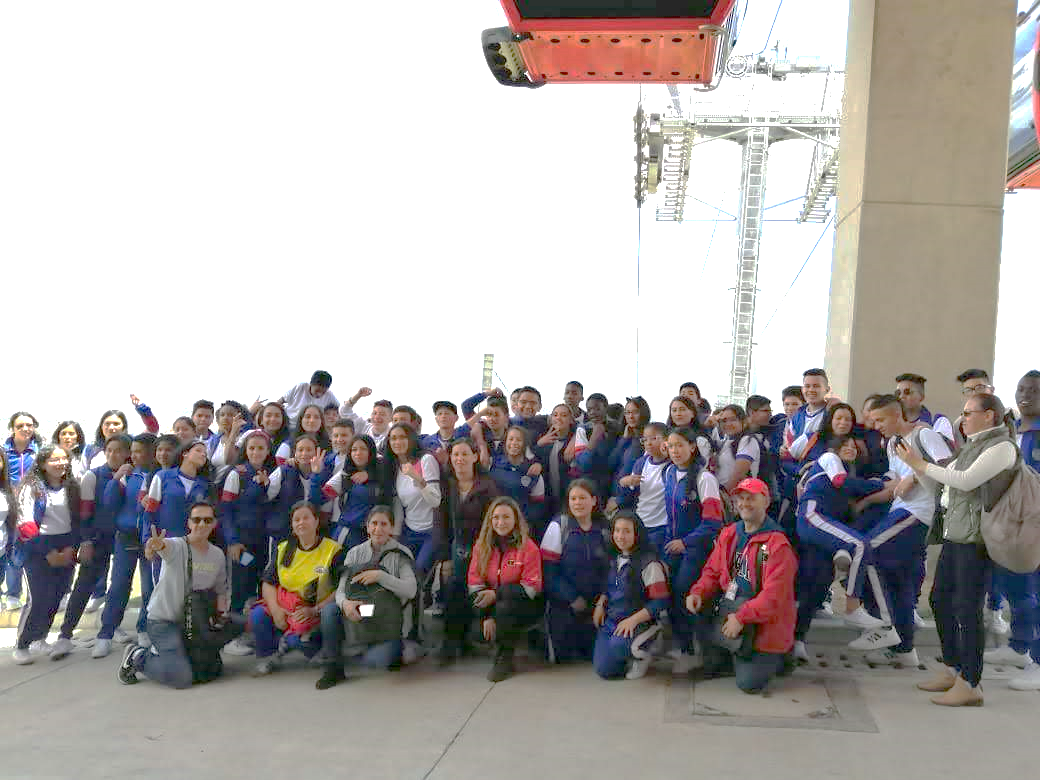 Rendición de Cuentas vigencia 2020 - San Cristobal
Acciones de Gestión Social en San Cristobal
Información
35 Acciones de divulgación en:
Ruta zonal P23 San Blas-Bosa Carbonell
Ruta zonal C120 Gaviotas – Villa de Granada
Ruta zonal 540 San Vicente - Bachué

Envíos de información de interés a nivel local y distrital en ocasión de la pandemia COVID -19 y ajustes en la prestación del servicio, iniciativas de Cultura Ciudadana, comunicados de TRANSMILENIO S.A y Alcaldía mayor de Bogotá; entre otros.
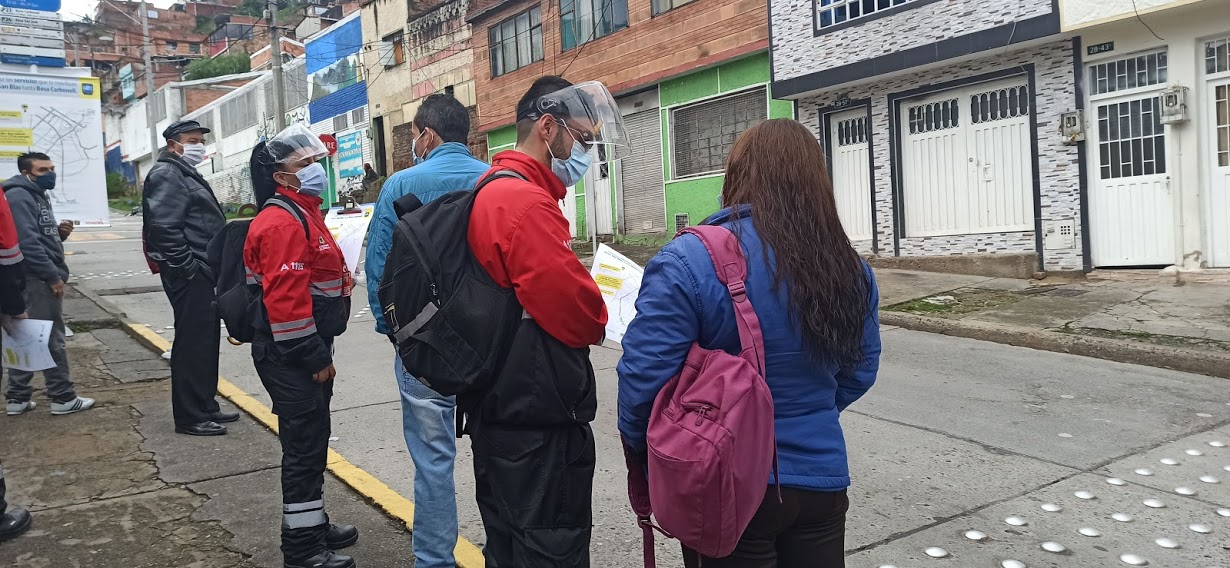 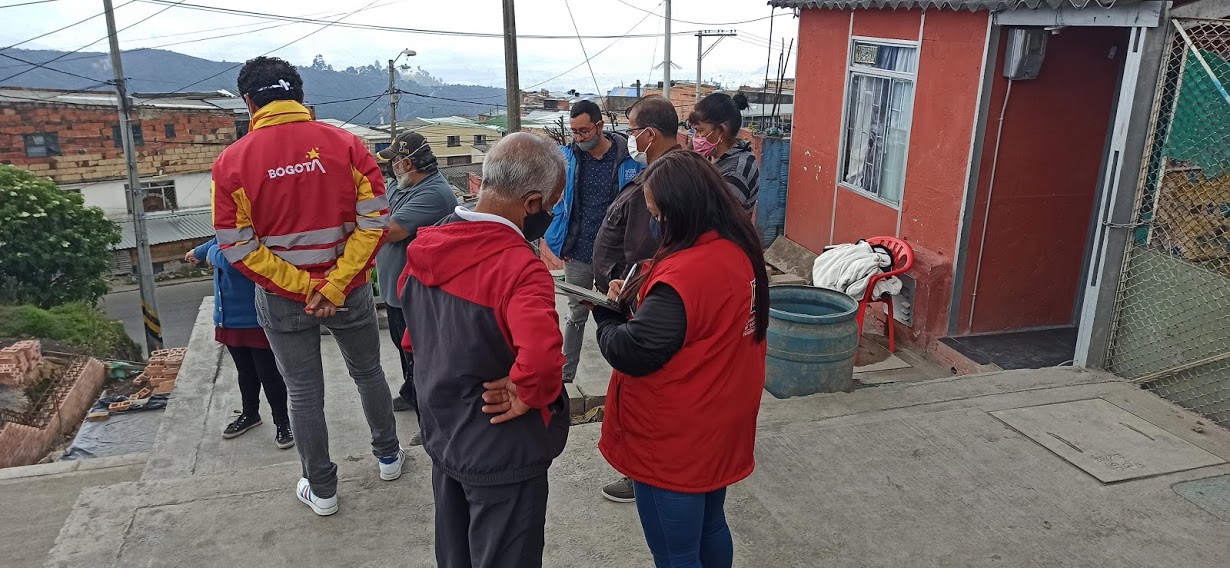 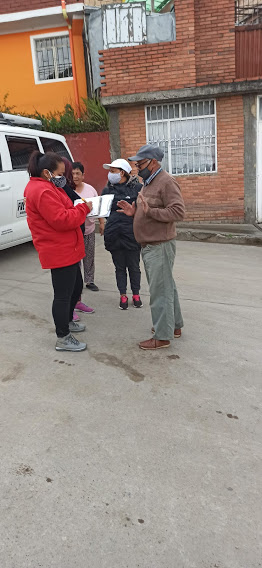 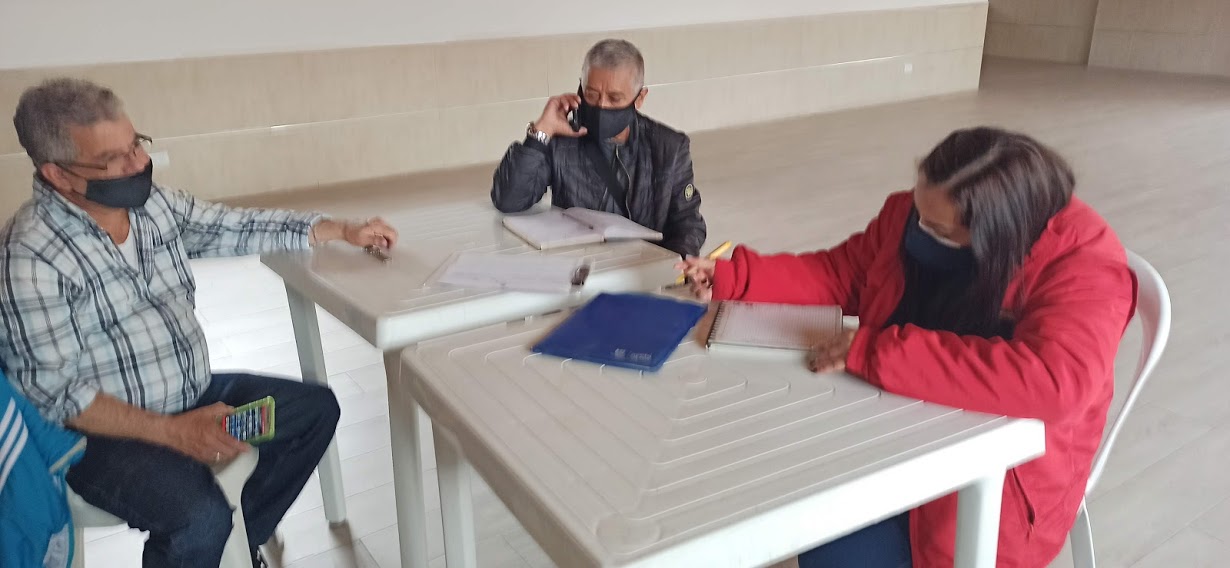 Rendición de Cuentas vigencia 2020 - San Cristobal
Acciones de Gestión Social en San Cristobal
Jornadas de Personalización
82 jornada de personalización de tarjetas Tullave en  San Cristobal, Plaza ferial 20 de Julio, Centro De Desarrollo Comunitario La Victoria, Parque Barrio Santa Inés Suroriental, Aguas Claras, Altos Del Virrey, Moralba, Conjunto Residencial Mirador Del Este I, Salón Comunal Villa Del Cerro, Santa Rita Suroriental, Horacio Orjuela, Vitelma, Serafina, Las Mercedes; entre otros.
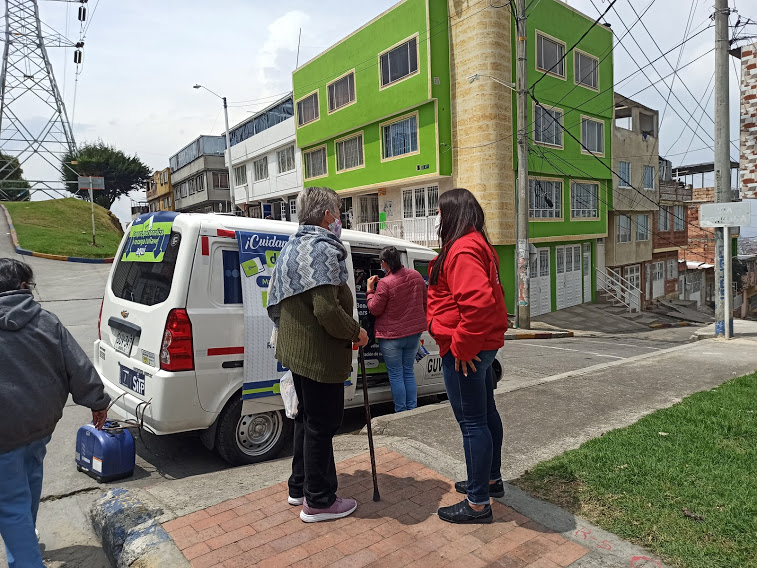 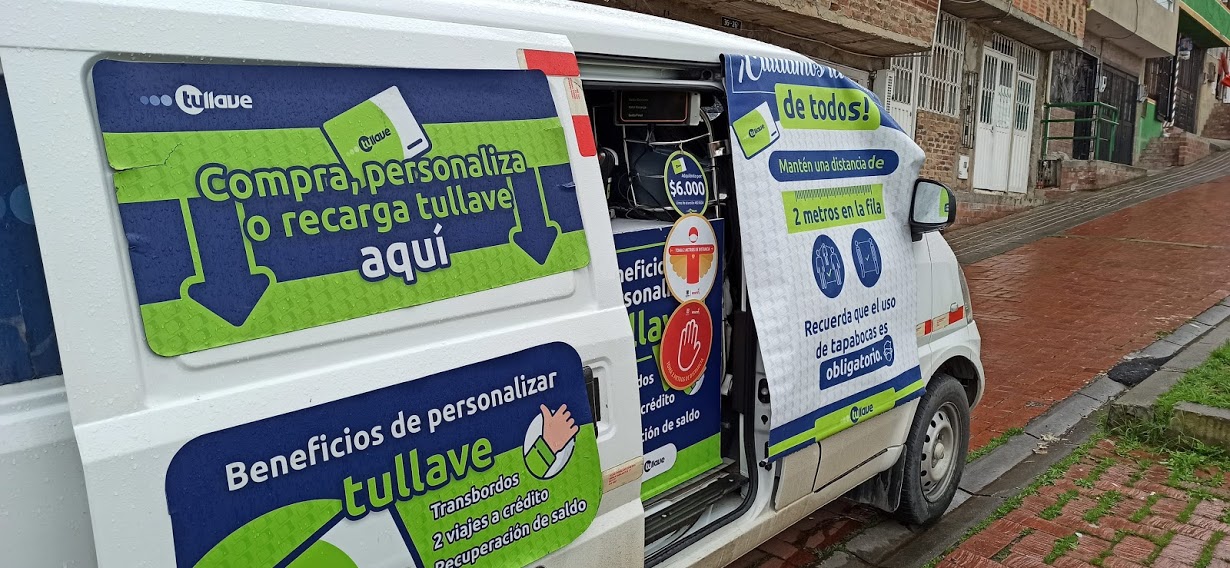 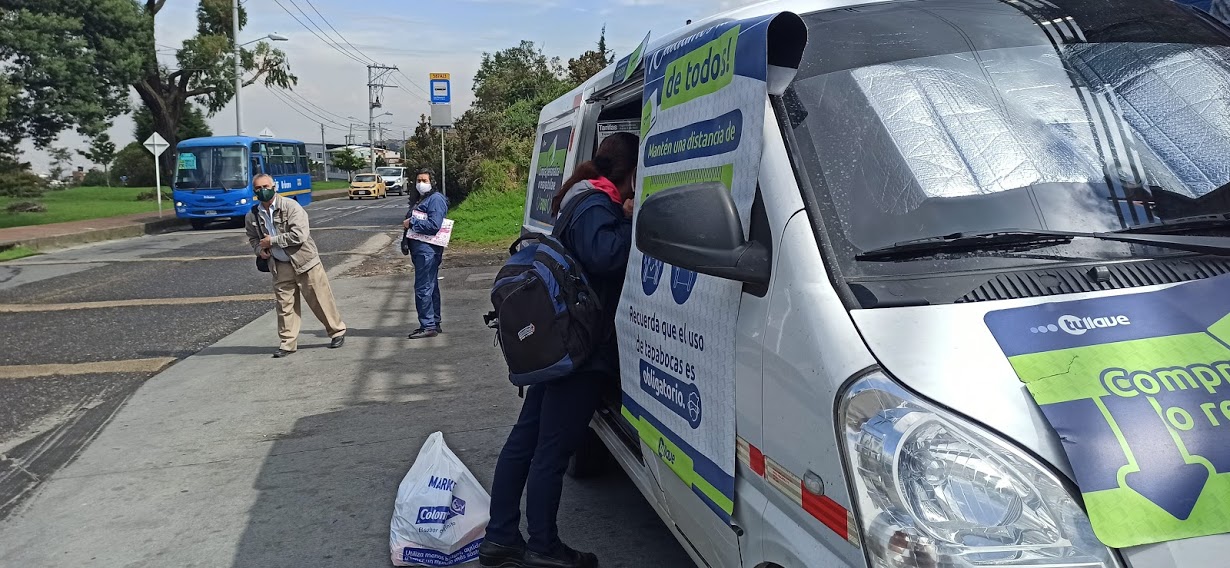 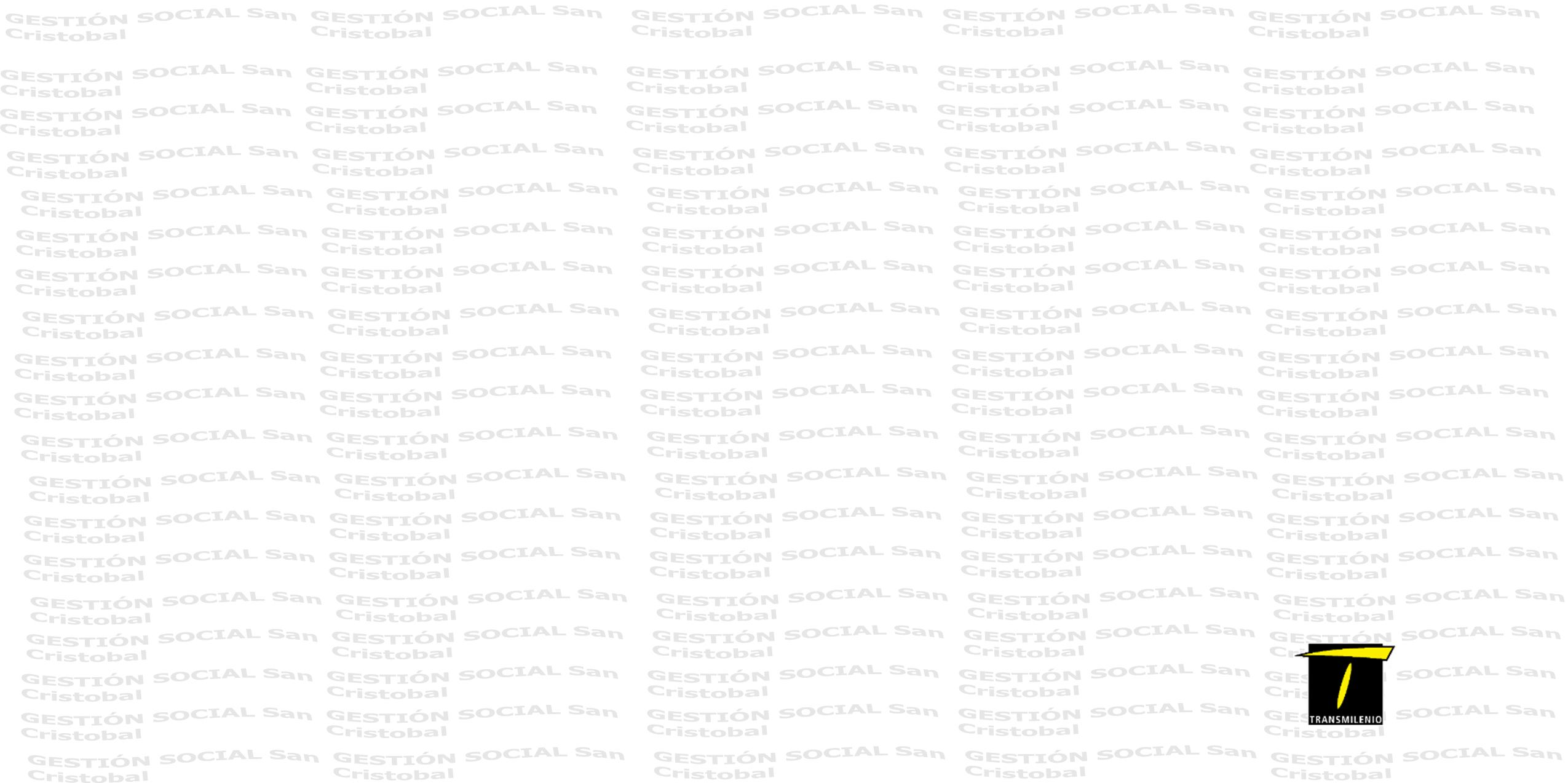 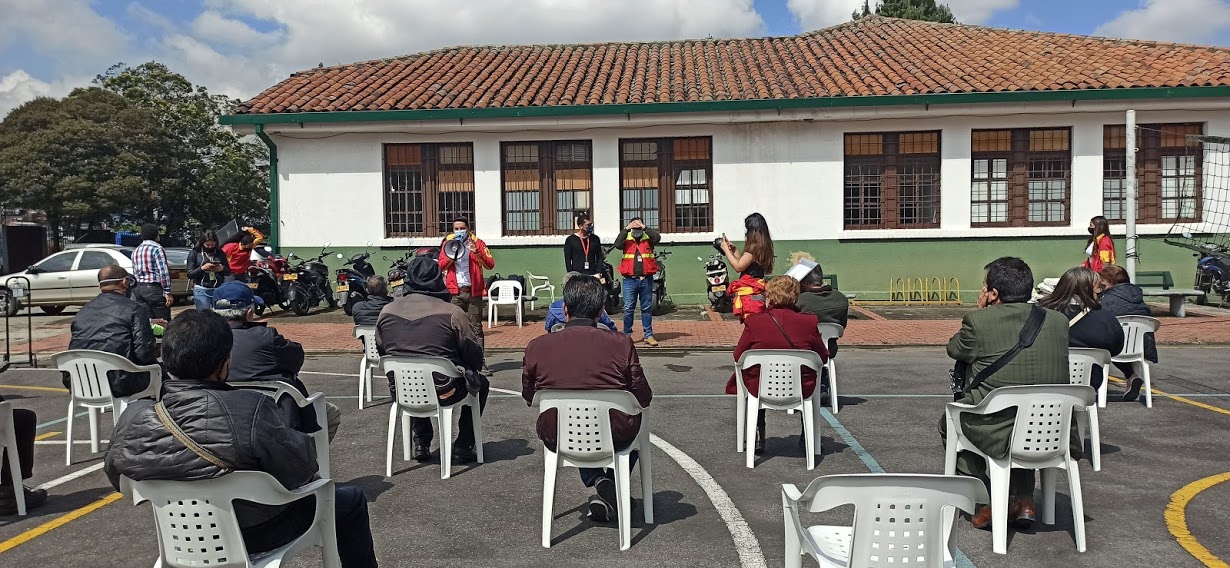 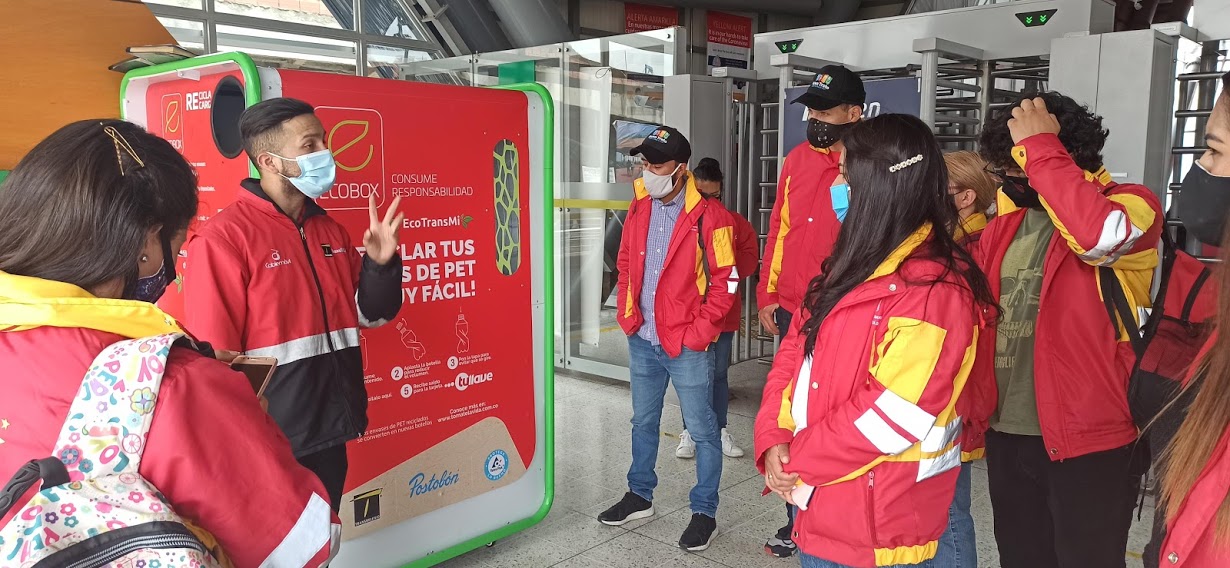 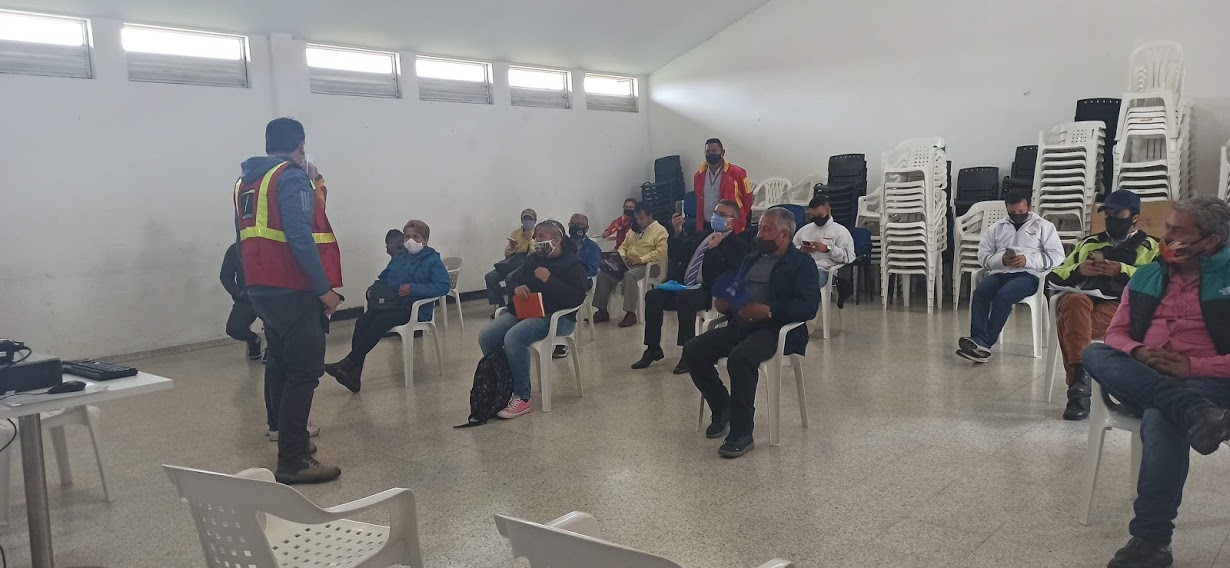 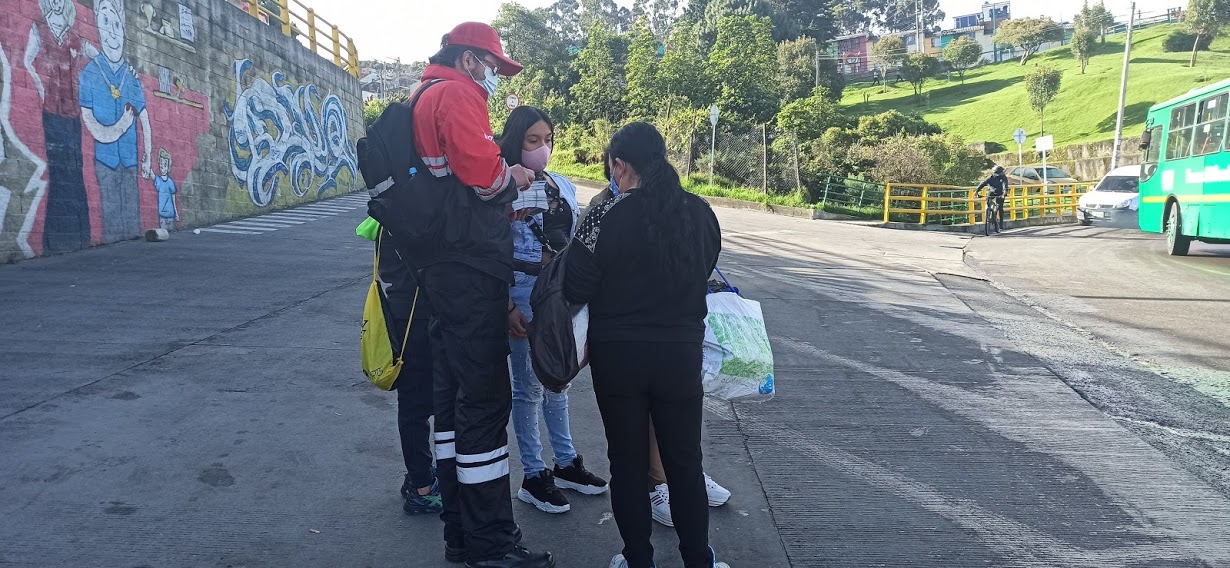 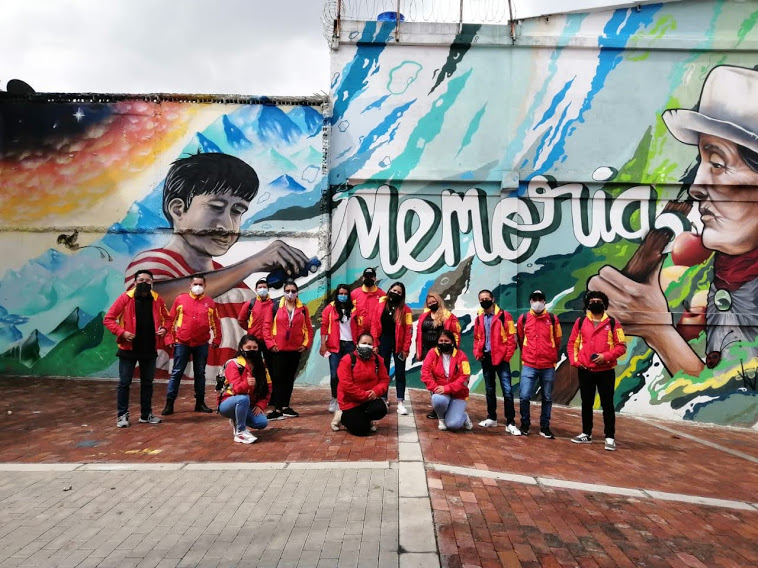 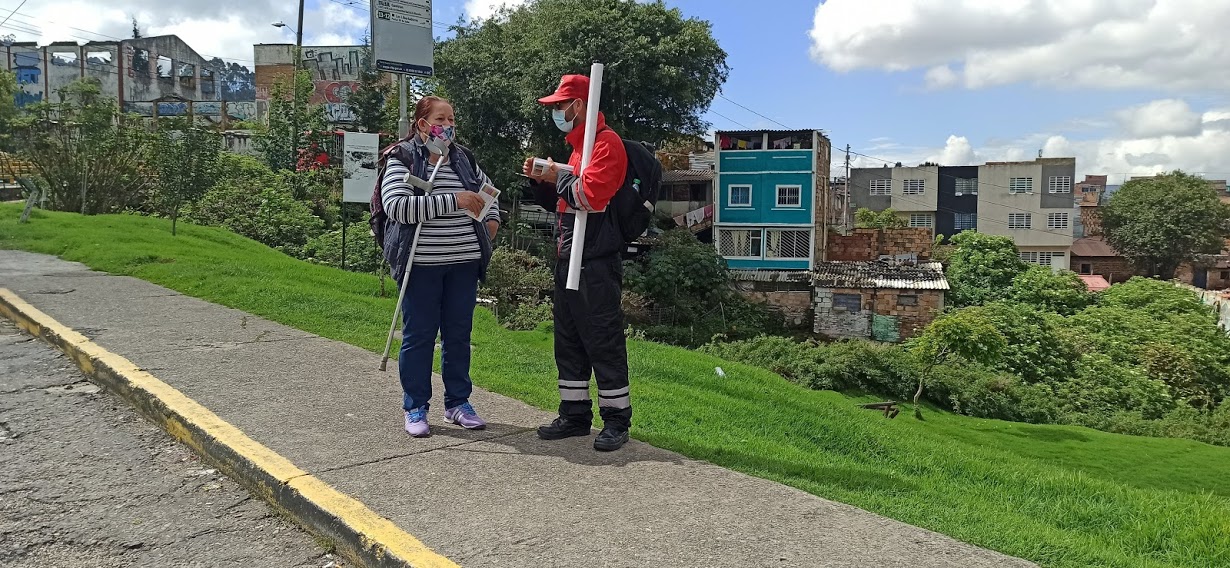 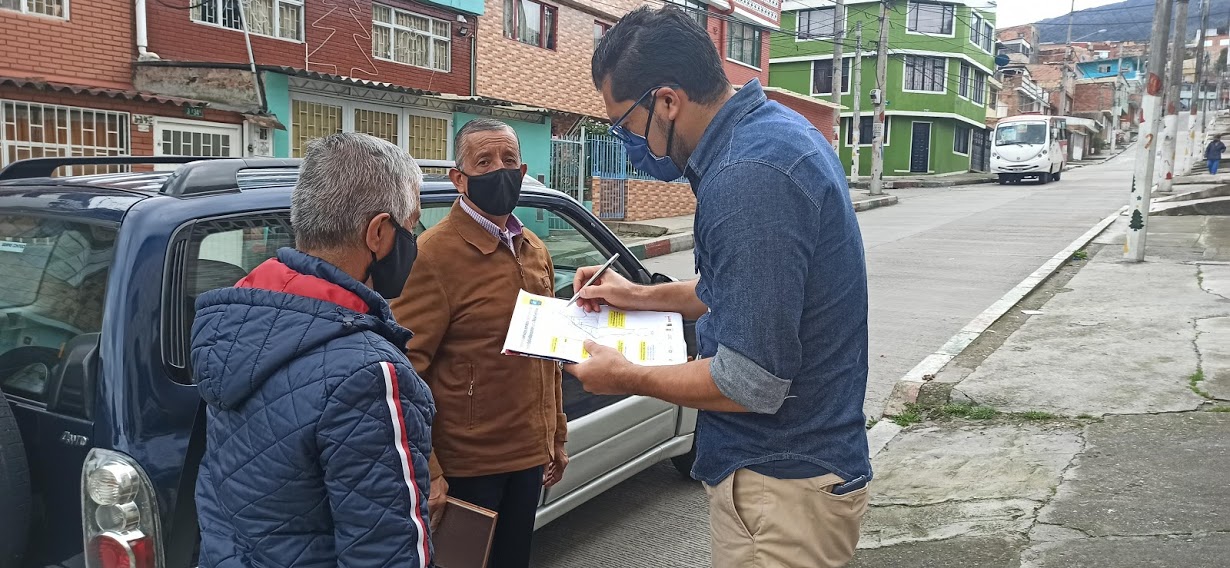 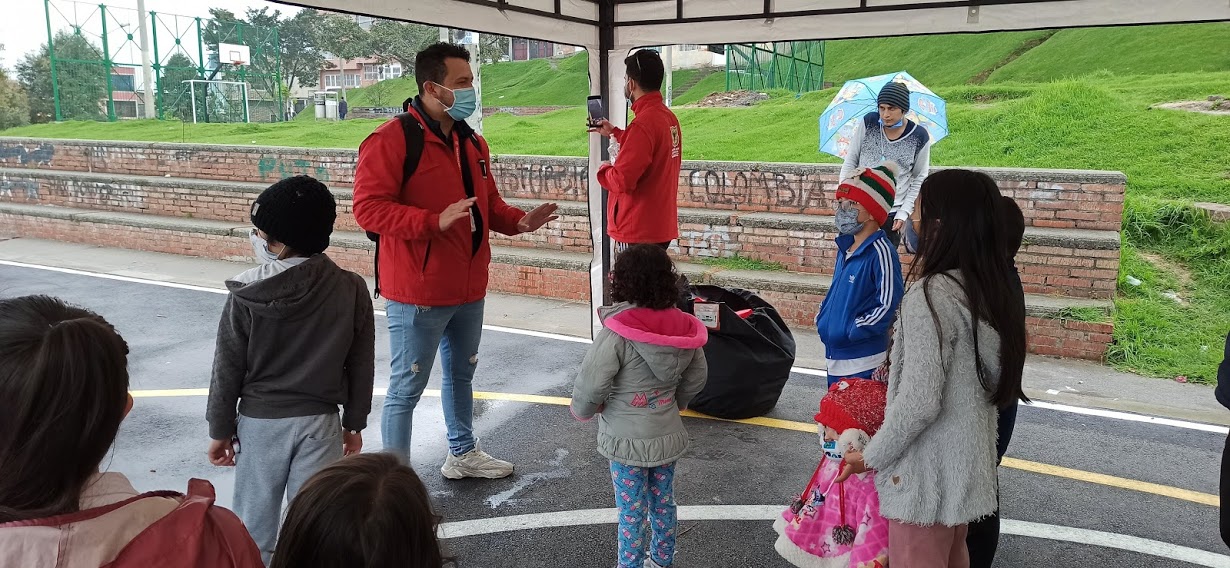 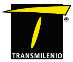 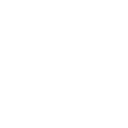 GRACIAS
edith.castiblanco@transmilenio.gov.co
318 8737042
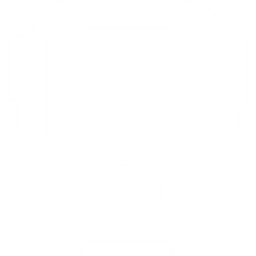